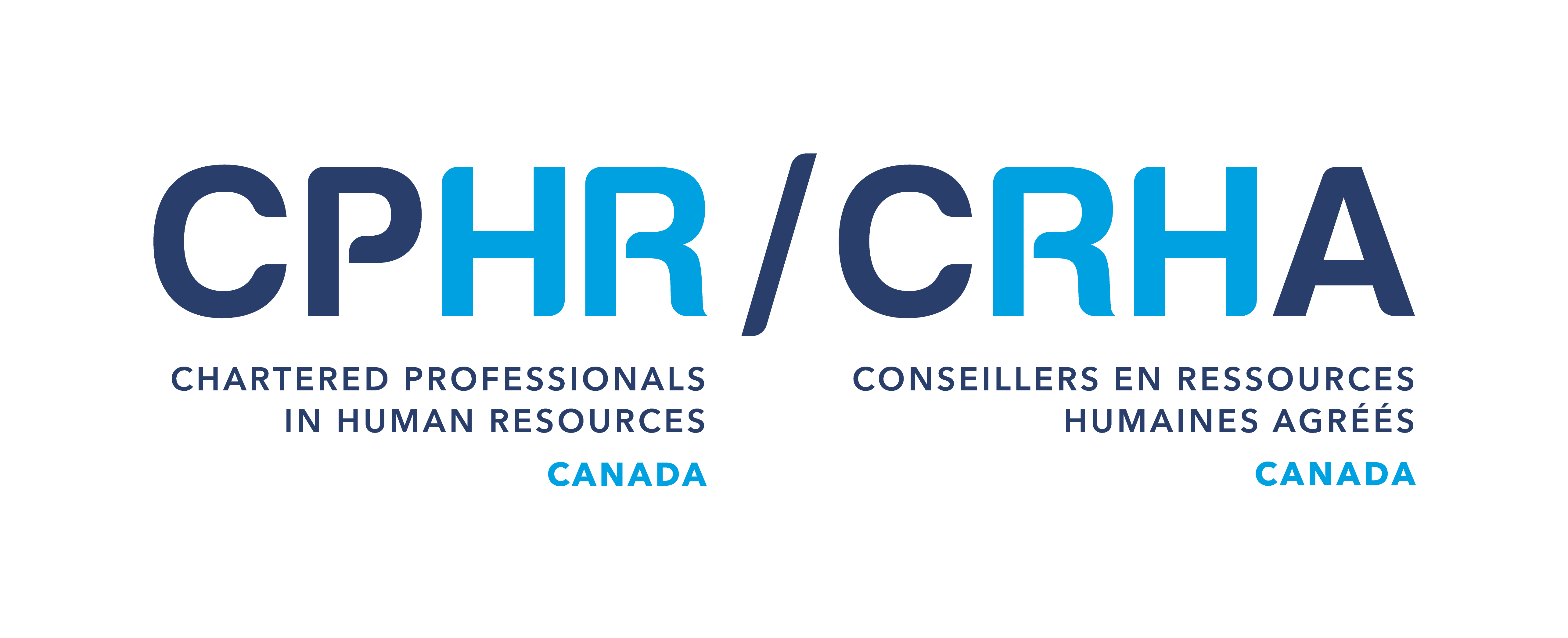 Diversity, Equity, and Inclusion 
RESEARCH
March 2022
Eastern Canada
CPHR CANADA | DEI RESEARCH
Contents
3
Methodology
6
Insights
16
Benefits of DEI
21
Role of Leadership
25
Recruitment
29
Corporate Culture
Methodology
Note: This report is designed to highlight selected insights from the research. Full data tables are available in the topline reports.
Demographics
Eastern Canada’s age and gender distributions are in line with other regions of Canada, as is also the case for role in HR and work location; those in Eastern Canada are less likely than several other regions to have been raised or educated outside of Canada or the U.S.
Age
Role in HR
Gender
Work Location
Characteristics
Total Canada
Eastern Canada
Workplace
Home
Workplace
Home
Hybrid
Hybrid
Total Canada (n=1328)
Significantly higher than more than 2 other regions
Significantly lower than more than 2 other regions
Eastern Canada (n=128)
SENIOR LEADERSHIP STRUCTURE:Diversity in senior leadership
Among the HR professionals surveyed in Eastern Canada, only 15% describe the senior leadership of their organization as Well-diversified; the majority describe their senior leadership as Acting towards (30%) or Aspiring (43%); this is in line with other Canadian regions
Senior Leadership
CPHR CANADA | DEI RESEARCH
5. How would you describe the senior leadership of your organization when it comes to diversity?
[Speaker Notes: Tables show significant differences between groups. Numbers highlighted in red show indicate values significantly higher than at least one other group. Numbers highlighted in blue show indicate values significantly lower than at least one other group. An (*) indicates a small sample size (<30). Red arrows/red bold font indicate selected responses with large, significant differences between groups for a given response. Not all significant differences are highlighted.]
INSIGHTS
INSIGHTS: Eastern Canada
Enthusiasm for DEI: In Eastern Canada, HR professionals are more likely to cite a variety of tactics for implementing DEI and bringing change; they are more likely to suggest hiring new talent from diverse communities and creating DEI committees to discuss experiences as key to implementing an effective DEI strategy; they are also more likely to suggest hiring and promoting diverse talent at senior levels in order to bring change
Work/Life Balance: HR professionals in Eastern Canada are more likely to say that employees left because they wanted more flexibility with work hours and work-life balance issues, and because of increased workload without additional pay
Getting Employees Involved: HR professionals in Eastern Canada are more likely than those from other regions to say employees/staff accountable are also accountable for enacting meaningful DEI plans; they are also more likely to suggest investing in training, especially for junior staff, as a way to retain talent from marginalized communities
7. Would you say that your organization’s diversity plans are….
WHY DEI?Part I: The UPSIDE of Investing in DEI
What is the            VALUE                               of DEI?
HR professionals in Eastern Canada say the benefits of inclusiveness include:
87%
Better workplace culture
74%
Doing the right thing/being authentic in the workplace
By showing the organizational benefits of DEI, HR professionals can prove it is key to a healthy workplace culture.
73%
More innovation/creativity
Position inclusiveness as a core competency to make it a priority, and less vulnerable to budget cuts
CPHR CANADA | DEI RESEARCH
4. What are the key organizational benefits of working in a fully inclusive work environment?
WHY DEI?Part II: The DOWNSIDE of Ignoring DEI
What is the            COST                               of ignoring DEI?
HR professionals in Eastern Canada say the threats of not addressing DEI include:
69%
The risk of homogeneity – group think
69%
Losing access to the best new talent
Management may be surprised to learn that the greatest threat of ignoring DEI is not to reputation, but to core competencies and access to talent
55%
Losing good current employees
Remind management that ignoring DEI can mean losing access to the skillsets of existing and prospective employees
CPHR CANADA | DEI RESEARCH
10. Which of the following do you see as the biggest threats if your organization does not address diversity equity and inclusion?
BEST PRACTICESHow to Implement an Effective DEI Strategy
What STEPS should HR tell their company to take?
HR professionals at more diversified companies in Eastern Canada suggest:
Senior leadership support in backing the initiative
Hiring new talent from diverse communities
HR professionals at diversified companies believe DEI starts at the top; all employees play a role, but leadership support is key
Diversity/inclusivity/bias training/mgmt programs
(for employees and management)
Having a game plan to implement a DEI strategy helps HR professionals help their companies
CPHR CANADA | DEI RESEARCH
11.  Which of the following steps are most important for an organization to implement an effective DEI (diversity equity and inclusion) strategy (even if your organization is not using them)?
BEST PRACTICESEffecting Change
HR professionals at less diversified companies in Eastern Canada suggest:
What really makes a DIFFERENCE?
68%
Hiring diverse talent at senior levels
54%
Promoting diverse talent to senior levels
HR professionals who need real change believe it is key that senior leadership become more diverse, either through hiring or promotion
53%
Setting diversity goals and targets
Real change starts at the top; for companies looking to increase diversity, senior leadership is the most effective place to start
CPHR CANADA | DEI RESEARCH
12. Which of the following do you think would be most likely to bring change in your company? (Select all that apply if this is not currently happening at your company.)
BEST PRACTICESHow to Signal Real Change
HR professionals in Eastern Canada rate their DEI plans:
How do you show that DEI programs are AUTHENTIC?
Effective/helping to advance culture of diversity/diversity to senior management
Non-existent
Communication & training only/ no real actions
Communication and training aren’t enough; assembling a diverse senior management team shows real action
A real attempt, but lacking action/change in senior management composition
How does your company rate?
Talk is cheap; if senior management isn’t diverse, other efforts may be interpreted as lacking or disingenuous
CPHR CANADA | DEI RESEARCH
7. Would you say that your organization’s diversity plans are….
ROLE OF LEADERSHIP:Accountability
HR professionals in Eastern Canada suggest the following are accountable for DEI:
Who is ACCOUNTABLE for DEI?
90%
Senior Leadership (Including Chief Diversity Officer or equivalent)
66%
While most HR professionals say senior leadership is ultimately responsible for DEI, many also see their own department, and other employees, as playing a key role
HR department overall
59%
Employees/staff
The buck stops here; senior leadership plays a key role in enacting DEI plans, but many HR professionals believe accountability extends to all company employees
CPHR CANADA | DEI RESEARCH
8. Thinking about your organization’s diversity equity and inclusion plans, who do you see as accountable for them being enacted in a meaningful way?
RETENTION:Retaining Talent
Aside from exit interviews, HR professionals at more diversified companies in Eastern Canada suggest:
The RIGHT WAY to Retain Talent
74%
Celebrate cultural occasions
74%
When trying to retain talent from marginalized communities, what are the most diverse companies doing differently? An emphasis on personal celebrations and promoting and investing in employees
Leadership promotion from within
68%
Investing in training
A wise investment; recognizing cultural occasions, providing training, and a chance at promotion are smart ways to invest in employees
CPHR CANADA | DEI RESEARCH
14. Which of the following is your organization doing to retain talent specifically from traditionally marginalized communities?
RETENTION :Retaining Key People
Is Diversity the Secret to RETENTION?
% HR professionals in Eastern Canada who agree key people tend to stay with their organization:
Less diversified companies
More diverse companies are likelier to retain key people. Is this due to their inclusiveness? Or is diversity one of many benefits of a company with a healthy work environment
Agree completely
Agree somewhat
Disagree
somewhat
Disagree
completely
More diversified companies
Agree completely
Agree somewhat
Disagree
somewhat
Disagree
completely
Whether cause or correlation, diversity is at the very least a sign of a healthy company, and perhaps a key driver
CPHR CANADA | DEI RESEARCH
18.  Key people tend to stay with the organization: Please rate the following regarding your organization:
BENEFITS OF DEI
BENEFITS OF DEI:Organizational Benefits
Almost all HR professionals in Eastern Canada cite at least one organizational benefit of working in a fully inclusive work environment; the top benefit is a better workplace culture, as is true for Canada overall
Benefits
All Canada: 55%
All Canada: 50%
CPHR CANADA | DEI RESEARCH
4. What are the key organizational benefits of working in a fully inclusive work environment?
[Speaker Notes: Tables show significant differences between groups. Numbers highlighted in red show indicate values significantly higher than at least one other group. Numbers highlighted in blue show indicate values significantly lower than at least one other group. An (*) indicates a small sample size (<30). Red arrows/red bold font indicate selected responses with large, significant differences between groups for a given response. Not all significant differences are highlighted.]
BENEFITS OF DEI: Best PracticesKeys to Implementation
Almost all HR professionals in Eastern Canada cite at least one key tactic to implementing an effective DEI strategy
Those in Eastern Canada are more likely to cite the importance of diversity in hiring and in the formation of internal committees
Keys to Implementation
All Canada: 63%
All Canada: 56%
All Canada: 34%
All Canada: 21%
CPHR CANADA | DEI RESEARCH
11.  Which of the following steps are most important for an organization to implement an effective DEI (diversity equity and inclusion) strategy (even if your organization is not using them)?
[Speaker Notes: Tables show significant differences between groups. Numbers highlighted in red show indicate values significantly higher than at least one other group. Numbers highlighted in blue show indicate values significantly lower than at least one other group. An (*) indicates a small sample size (<30). Red arrows/red bold font indicate selected responses with large, significant differences between groups for a given response. Not all significant differences are highlighted.]
BENEFITS OF DEI: Best PracticesStrategies for Bringing Change
Diversity at senior levels, through hiring or promotion, is most commonly viewed as likely to bring change, and is more likely to be cited by those in Eastern Canada
Tactics for Change
All Canada: 54%
All Canada: 49%
All Canada: 46%
All Canada: 35%
All Canada: 21%
CPHR CANADA | DEI RESEARCH
12. Which of the following do you think would be most likely to bring change in your company? (Select all that apply if this is not currently happening at your company.)
[Speaker Notes: Tables show significant differences between groups. Numbers highlighted in red show indicate values significantly higher than at least one other group. Numbers highlighted in blue show indicate values significantly lower than at least one other group. An (*) indicates a small sample size (<30). Red arrows/red bold font indicate selected responses with large, significant differences between groups for a given response. Not all significant differences are highlighted.]
BENEFITS OF DEI:Perceived Threats of Failing to Address DEI
Among those whose leadership is less diversified, there is significant concern about the lack of diversity:  overall, levels of concern in Eastern Canada are in line with other regions
Concern over lack of diversity in senior leadership
Not at all Concerned
Not very Concerned
Very Concerned
Somewhat Concerned
Concerned: 66%
Perceived threats
CPHR CANADA | DEI RESEARCH
9. How concerned are you about the lack of diversity in senior leadership at your organization? 
10. Which of the following do you see as the biggest threats if your organization does not address diversity equity and inclusion?
[Speaker Notes: Tables show significant differences between groups. Numbers highlighted in red show indicate values significantly higher than at least one other group. Numbers highlighted in blue show indicate values significantly lower than at least one other group. An (*) indicates a small sample size (<30). Red arrows/red bold font indicate selected responses with large, significant differences between groups for a given response. Not all significant differences are highlighted.]
ROLE OF LEADERSHIP
ROLE OF LEADERSHIPMakeup of organization
Among those at companies with Acting towards or Well-diversified senior leadership, most say women are represented in senior leadership
Those in Eastern Canada are more likely to say women aged 55+
Represented Groups
All Canada: 54%
CPHR CANADA | DEI RESEARCH
6. As far as you know, which of the following groups are represented in the senior leadership at your organization?
[Speaker Notes: Tables show significant differences between groups. Numbers highlighted in red show indicate values significantly higher than at least one other group. Numbers highlighted in blue show indicate values significantly lower than at least one other group. An (*) indicates a small sample size (<30). Red arrows/red bold font indicate selected responses with large, significant differences between groups for a given response. Not all significant differences are highlighted.]
ROLE OF LEADERSHIP:Current State of Engagement
Most HR professionals say their organization’s diversity plans are either effective or a real attempt
As in other Canadian regions, those in more diversified companies in Eastern Canada are much more likely to agree that their organization’s diversity plans are at least a real attempt
Perception of Diversity Plans
Effective and are helping to advance a culture of diversity (including bringing diversity to senior management jobs)
Non-existent
Communication and training only, with no real actions that I have seen
A real attempt, but lacking in action especially related to change in senior management composition
7. Would you say that your organization’s diversity plans are….
[Speaker Notes: Tables show significant differences between groups. Numbers highlighted in red show indicate values significantly higher than at least one other group. Numbers highlighted in blue show indicate values significantly lower than at least one other group. An (*) indicates a small sample size (<30). Red arrows/red bold font indicate selected responses with large, significant differences between groups for a given response. Not all significant differences are highlighted.]
ROLE OF LEADERSHIP:Accountability for DEI
As in other Canadian regions, in Eastern Canada, senior leadership is most likely to be seen as accountable for DEI plans, regardless of diversity of senior leadership
Those in Eastern Canada are more likely than other regions of Canada to say senior leadership and employees/staff are accountable
Accountable for DEI
All Canada: 82%
All Canada: 49%
Senior Leadership
More diversified
All Eastern Canada
Less diversified
CPHR CANADA | DEI RESEARCH
8. Thinking about your organization’s diversity equity and inclusion plans, who do you see as accountable for them being enacted in a meaningful way?
[Speaker Notes: Tables show significant differences between groups. Numbers highlighted in red show indicate values significantly higher than at least one other group. Numbers highlighted in blue show indicate values significantly lower than at least one other group. An (*) indicates a small sample size (<30). Red arrows/red bold font indicate selected responses with large, significant differences between groups for a given response. Not all significant differences are highlighted.]
RECRUITMENT
RECRUITMENT:Attracting a Diverse Candidate Pool: Top 5
Using inclusive language in job postings is the top tactic for attracting all available talent
Those in Eastern Canada are more likely than in other regions to say advertise your jobs and recruit through diverse channels /diverse job boards and highlight diversity in job descriptions
Tactics for Recruitment
All Canada: 49%
All Canada: 42%
Senior Leadership
More diversified
All Eastern Canada
Less diversified
13. Which of the following is your company using to ensure that you are considering all available talent for the job? (Including BIPOC/women/neurodiverse/ lgbtqia2s+)
CPHR CANADA | DEI RESEARCH
[Speaker Notes: Tables show significant differences between groups. Numbers highlighted in red show indicate values significantly higher than at least one other group. Numbers highlighted in blue show indicate values significantly lower than at least one other group. An (*) indicates a small sample size (<30). Red arrows/red bold font indicate selected responses with large, significant differences between groups for a given response. Not all significant differences are highlighted.]
RECRUITMENT:Retaining Talent from Marginalized Communities
To retain talent from marginalized communities, those at more diversified companies are more likely to celebrate cultural occasions, promote from within, and invest in training
Tactics for Retention
All Canada: 45%
Senior Leadership
More diversified
All Eastern Canada
Less diversified
14. Which of the following is your organization doing to retain talent specifically from traditionally marginalized communities?
CPHR CANADA | DEI RESEARCH
[Speaker Notes: Tables show significant differences between groups. Numbers highlighted in red show indicate values significantly higher than at least one other group. Numbers highlighted in blue show indicate values significantly lower than at least one other group. An (*) indicates a small sample size (<30). Red arrows/red bold font indicate selected responses with large, significant differences between groups for a given response. Not all significant differences are highlighted.]
RETENTION:Reasons for Leaving
A desire for more flexibility with work hours is the top reason for preventable loss of employees, and is more likely to be cited by those in Eastern Canada
Preventable Reasons for Leaving
All Canada: 39%
All Canada: 34%
Senior Leadership
More diversified
All Eastern Canada
Less diversified
15.  As far as you know have employees left your organization for any of the following reasons over the past 12 months?
CPHR CANADA | DEI RESEARCH
[Speaker Notes: Tables show significant differences between groups. Numbers highlighted in red show indicate values significantly higher than at least one other group. Numbers highlighted in blue show indicate values significantly lower than at least one other group. An (*) indicates a small sample size (<30). Red arrows/red bold font indicate selected responses with large, significant differences between groups for a given response. Not all significant differences are highlighted.]
CORPORATE CULTURE
CORPORATE CULTURE: EngagementDiscrimination in the Workplace
Frequency of Feeling Disengaged
Those in Eastern Canada are most likely to say that feeling disengaged means they do not perform at their best level, and makes them care less about the success of the business overall
Frequently
Never
Sometimes
Rarely
Always
At least sometimes: 24%
Reactions to Feeling Disengaged
All Canada: 17%
All Canada: 28%
16. How often are you personally less engaged at work due to either institutional, interpersonal, structural and/or internalized systems of discrimination? 
17. When you are less engaged at work due to discriminatory action/policies, how does this manifest at your job?
CPHR CANADA | DEI RESEARCH
[Speaker Notes: Tables show significant differences between groups. Numbers highlighted in red show indicate values significantly higher than at least one other group. Numbers highlighted in blue show indicate values significantly lower than at least one other group. An (*) indicates a small sample size (<30). Red arrows/red bold font indicate selected responses with large, significant differences between groups for a given response. Not all significant differences are highlighted.]
CORPORATE CULTURE: EngagementImpact on Sentiment of DEI Efforts
Most HR professionals would feel more or slightly more positively about their job and working in HR if their company made significant efforts to increase DEI
Sentimental Impact of Company Efforts to Increase DEI
More diversified
Less diversified
84%
84%
20. Thinking about the answer you gave above, what impact would it have on your sentiments if the company you worked for was making significant efforts in increasing Diversity, Equity and Inclusion?
CPHR CANADA | DEI RESEARCH
[Speaker Notes: Tables show significant differences between groups. Numbers highlighted in red show indicate values significantly higher than at least one other group. Numbers highlighted in blue show indicate values significantly lower than at least one other group. An (*) indicates a small sample size (<30). Red arrows/red bold font indicate selected responses with large, significant differences between groups for a given response. Not all significant differences are highlighted.]
CORPORATE CULTURE:Retaining Key People
HR professionals at more diversified Eastern Canadian companies are more likely to completely agree that key people tend to stay with the organization
Key people tend to stay with the organization…?
Agree completely
Agree somewhat
Disagree somewhat
Disagree completely
Less diversified
Agree: 88%
Agree completely
Disagree somewhat
Disagree completely
Agree somewhat
More diversified
Agree: 91%
18.  Key people tend to stay with the organization: Please rate the following regarding your organization:
CPHR CANADA | DEI RESEARCH
[Speaker Notes: Tables show significant differences between groups. Numbers highlighted in red show indicate values significantly higher than at least one other group. Numbers highlighted in blue show indicate values significantly lower than at least one other group. An (*) indicates a small sample size (<30). Red arrows/red bold font indicate selected responses with large, significant differences between groups for a given response. Not all significant differences are highlighted.]